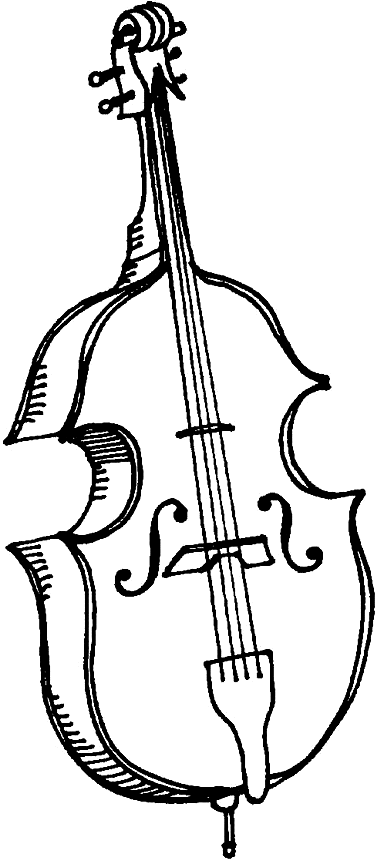 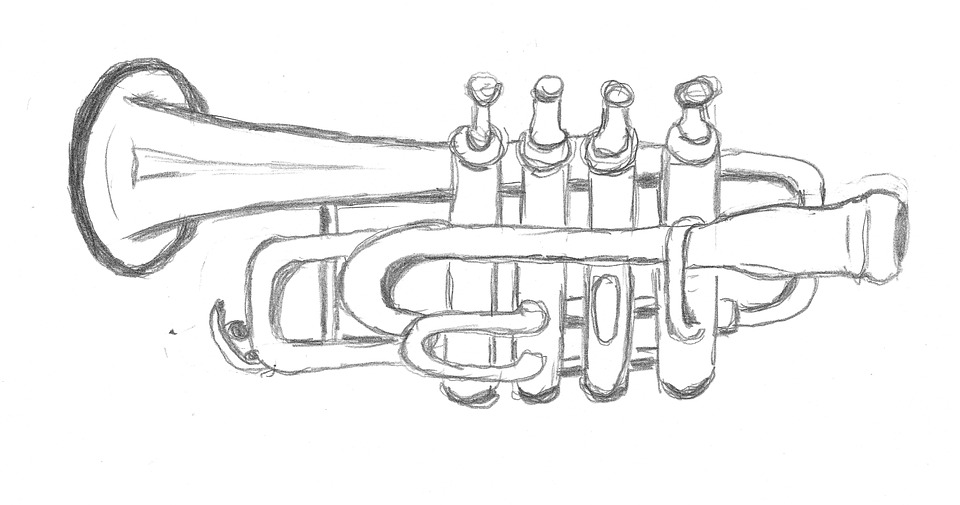 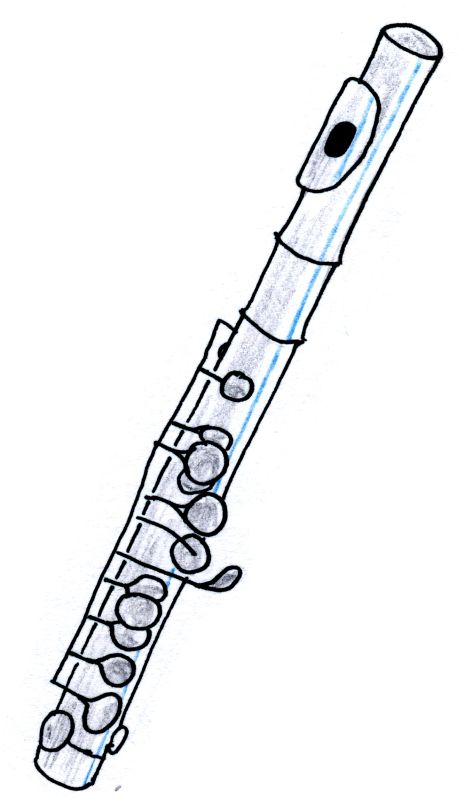 Still Life:
Musical Instruments
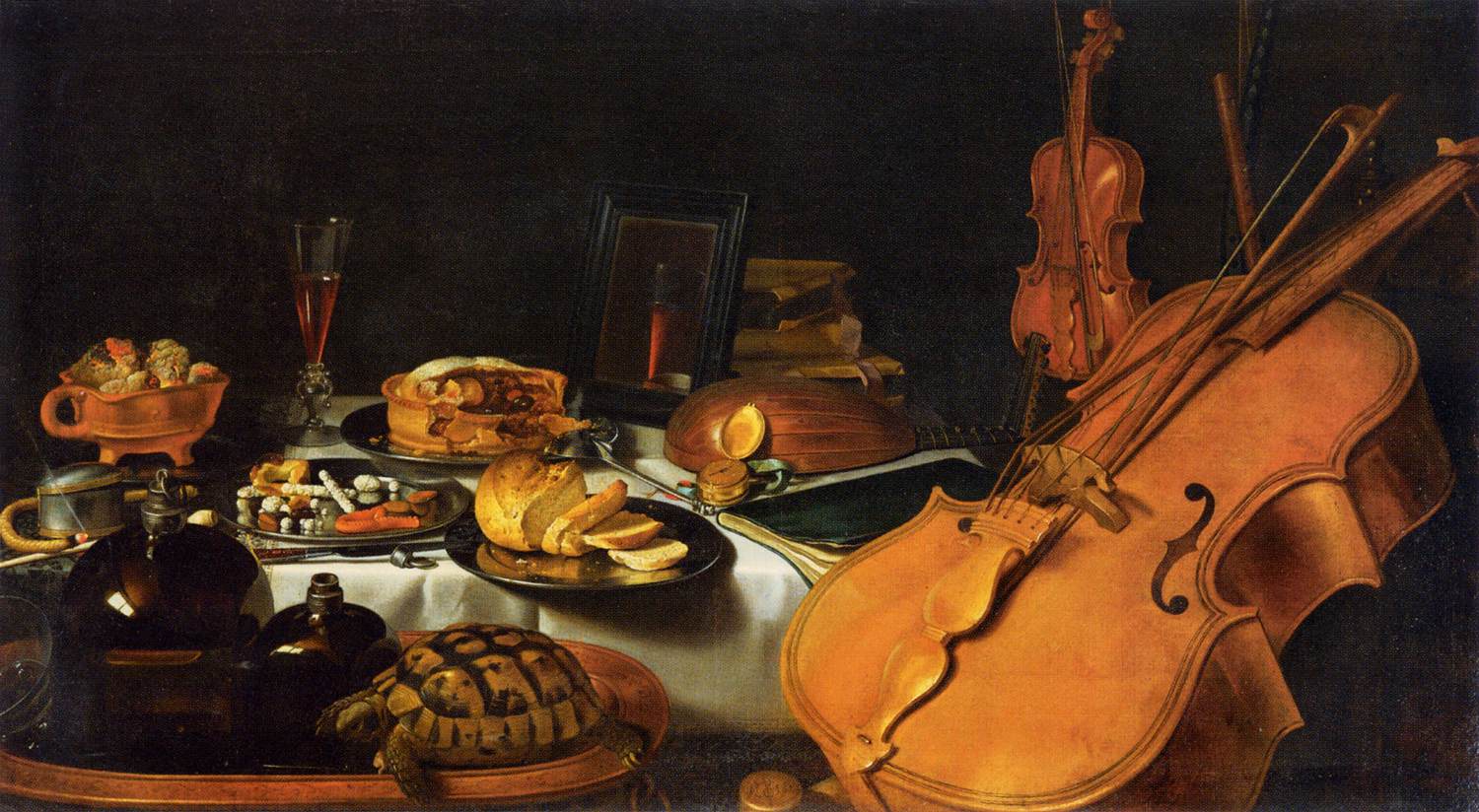 Pieter Claesz (1597-1660), Still Life with Musical Instruments, 1623.  Oil on canvas. Louvre Museum. This Baroque painting was created during the Dutch Golden Age.
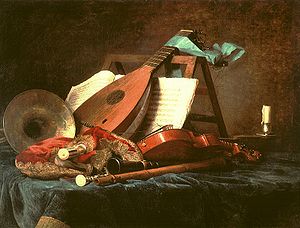 Anne Vallayer-Coster (1744-1818), Attributes of Music, 1770. Oil on canvas. Louvre Museum. 
Vallayer-Coster was a French artist; Marie Antoinette was one of her main patrons. This still life is in the Rococo style.
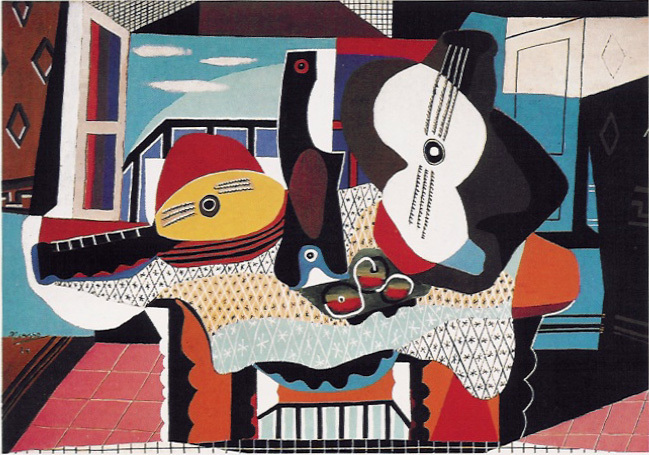 Pablo Picasso (1881-1973), Mandolin and Guitar, 1924. Oil on canvas. Guggenheim Museum. 
Originally from Spain, Picasso lived in France and developed the style of Cubism.
What is a Still Life?
What is a Still Life?
A Still Life is a painting or drawing of an arrangement of objects, typically including fruit and flowers and objects contrasting with these in texture, such as bowls and glassware. 

Your still life will focus on musical instruments.
Instrument Families
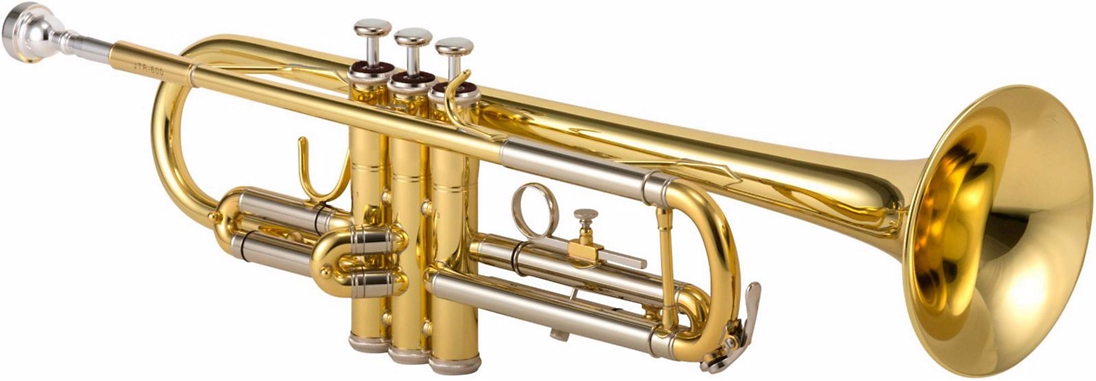 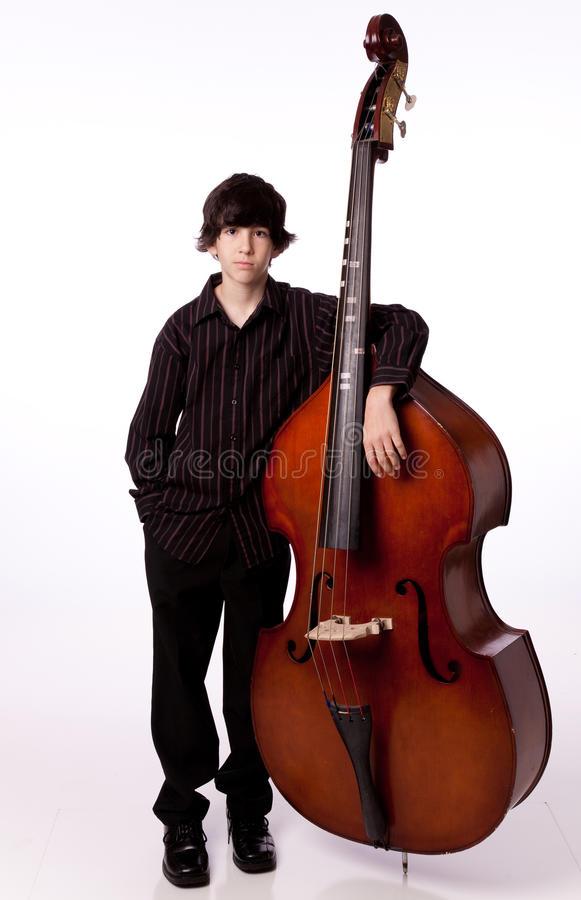 What do we already know about these instruments?  
What family does each of them belong to?  
How do they produce sound?  
Can you describe the sounds each of them makes?  
How are they similar? Different?
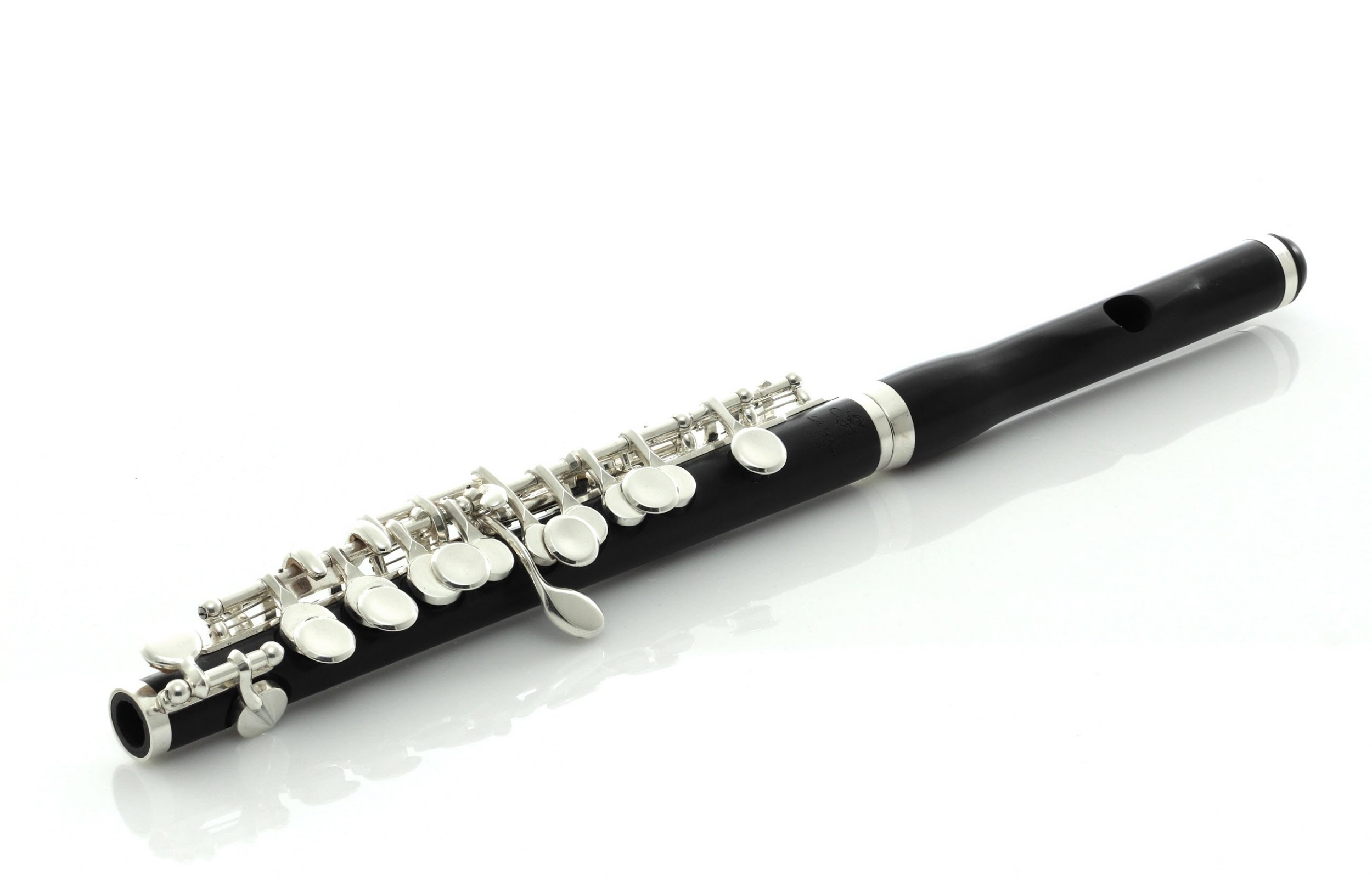 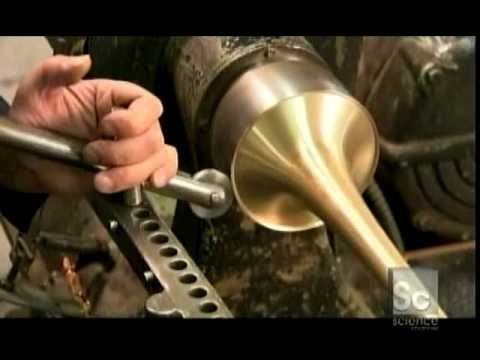 A little information 
about trumpets...
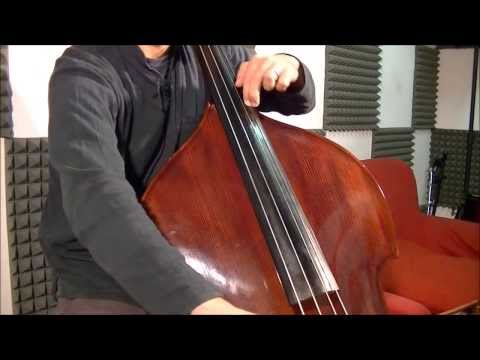 A double bass in action...
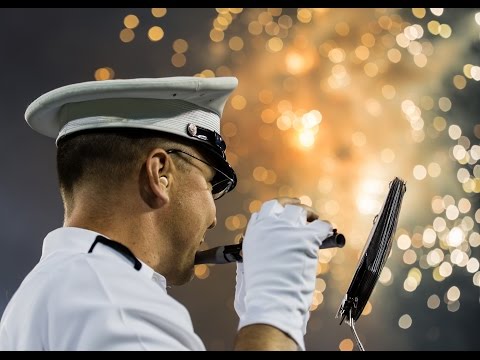 Piccolo player...
ELEMENTS OF ART & PRINCIPLES OF DESIGN
Before you get started on your still life, it’s a good idea to study your subject matter. Pay attention to the Elements of Art and Principles of Design as you create your artwork....
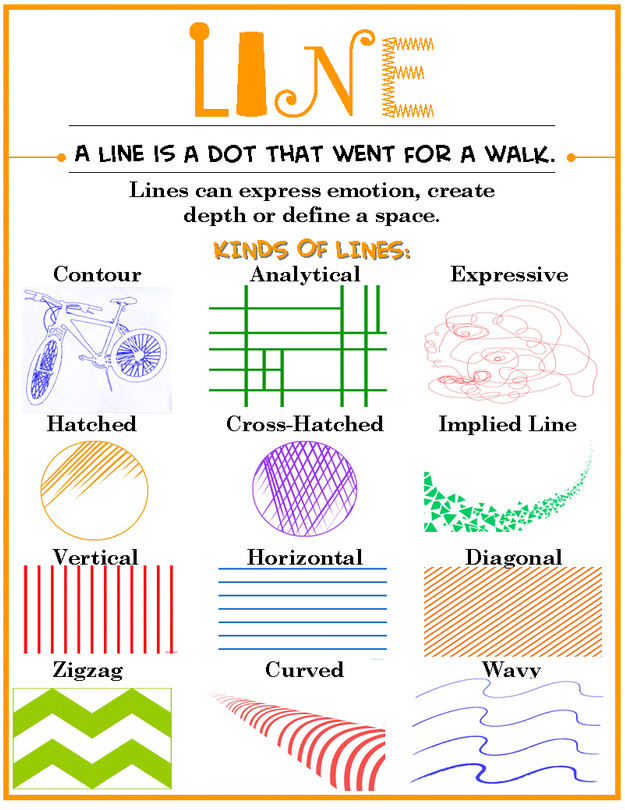 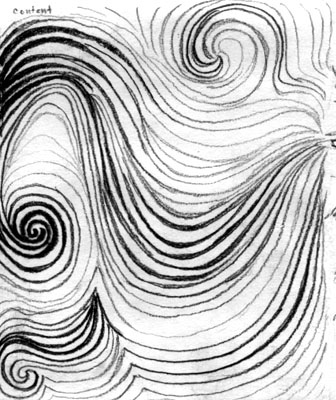 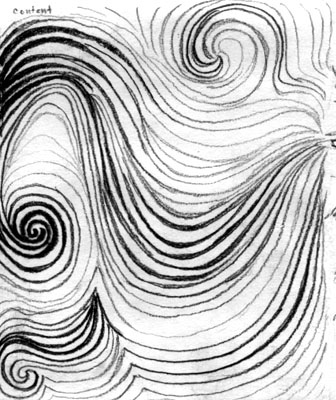 ...especially LINE...
How do you create a Still Life?
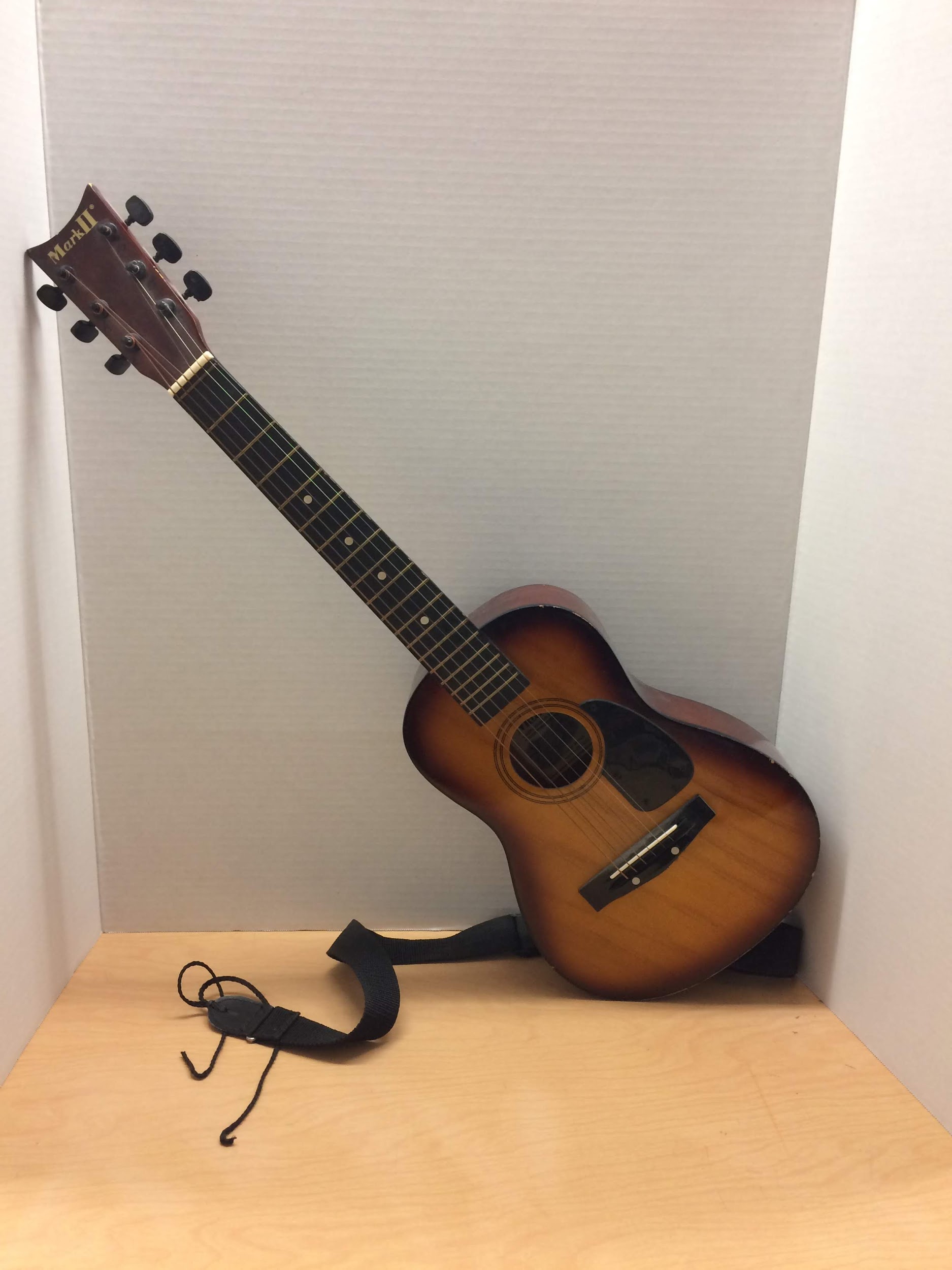 Set up your objects. You can use a piece of fabric or paper to provide a backdrop.
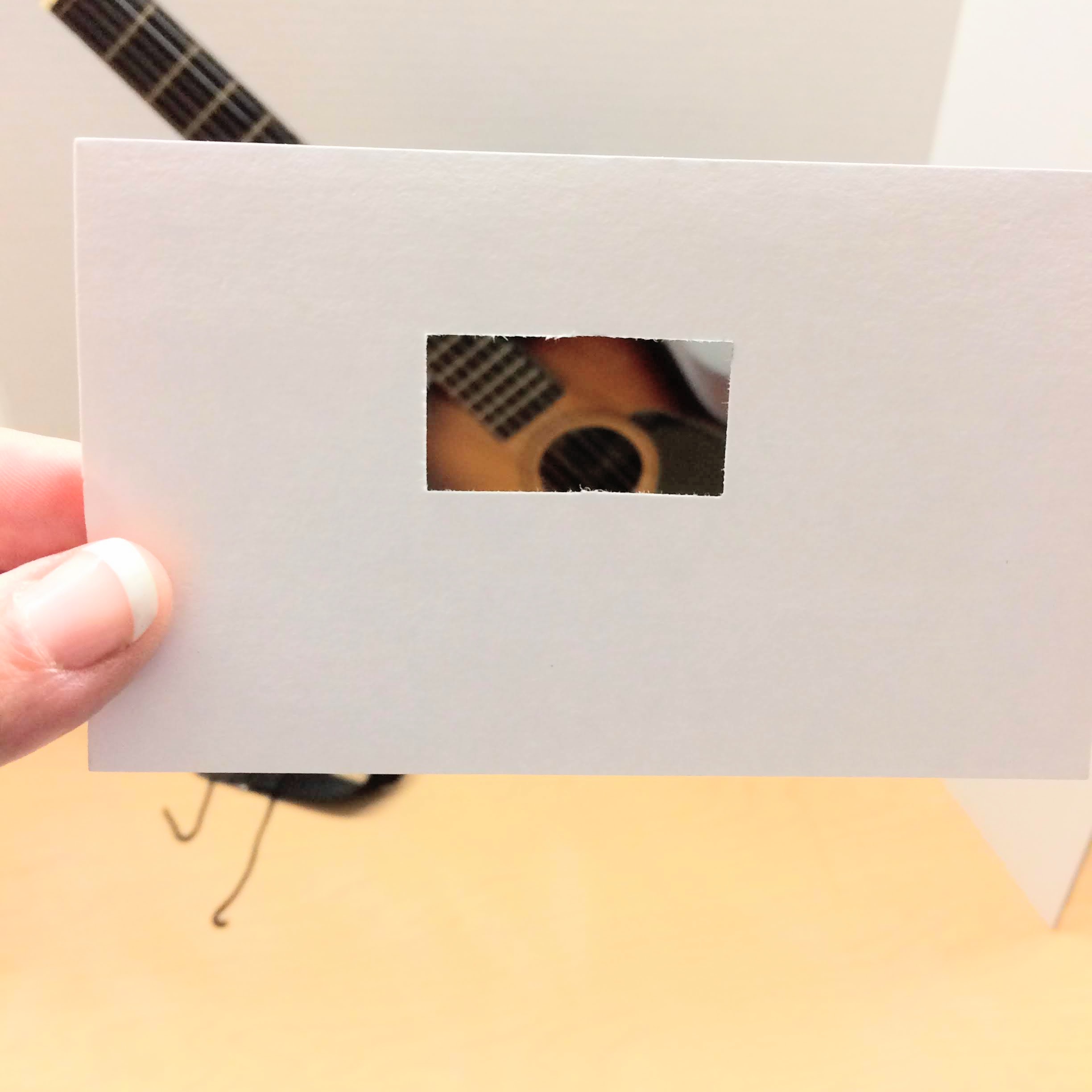 Use a viewfinder to help you focus on which part of the still life you want to draw.
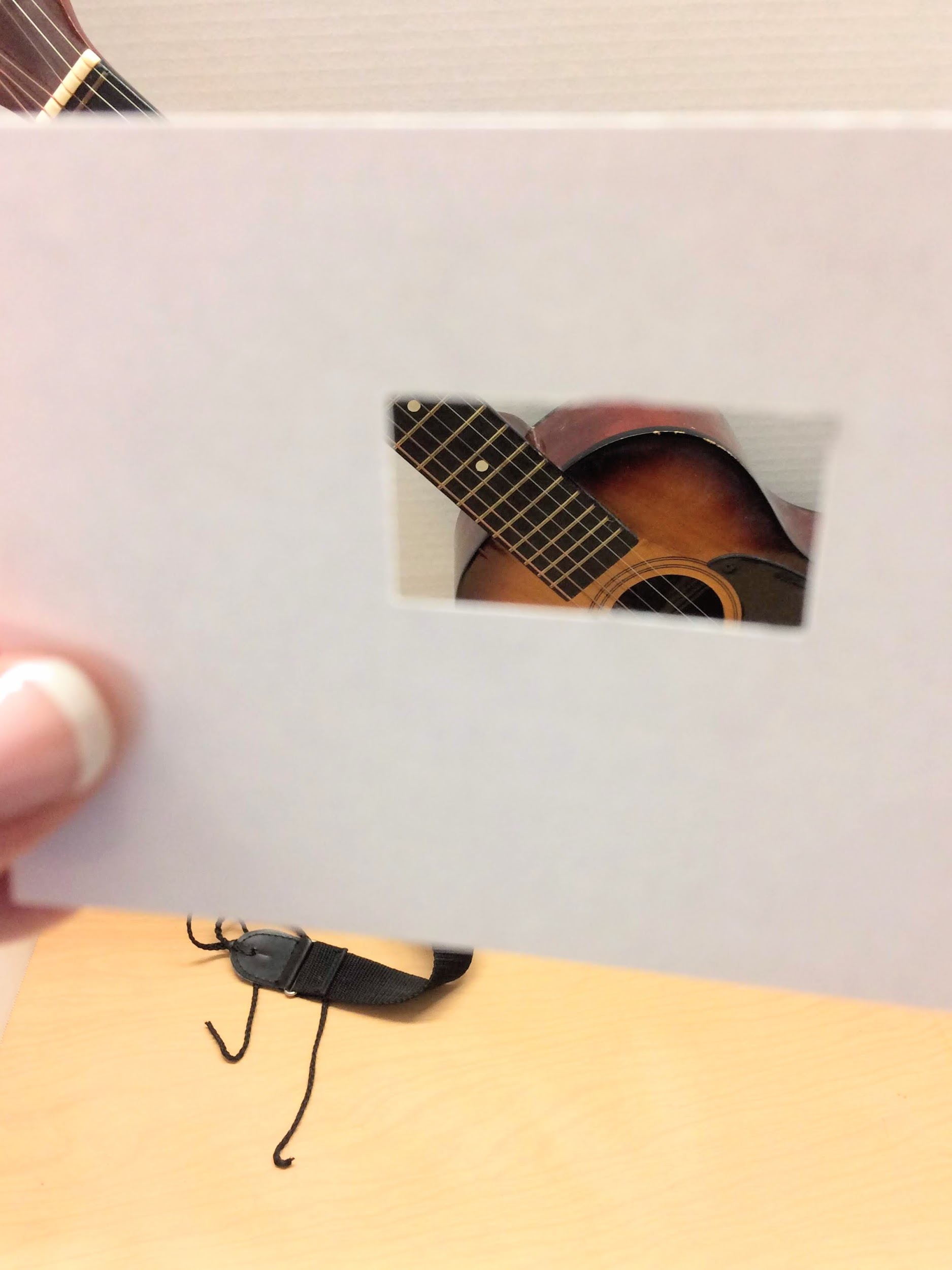 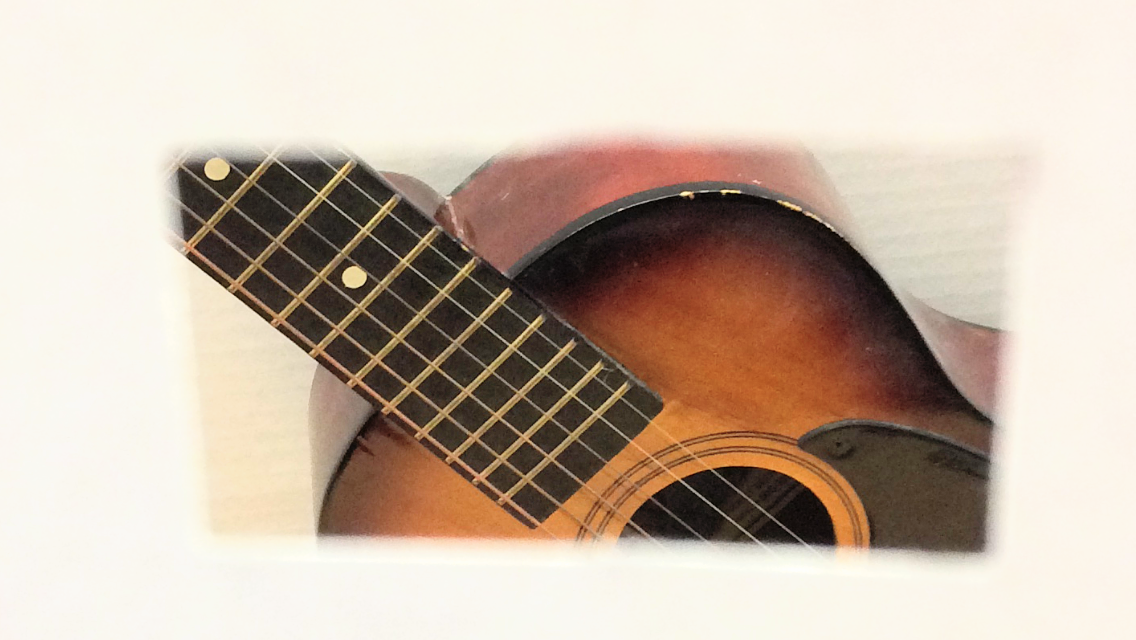 Once you have “cropped” your image, begin looking at the LINES you will need to draw. What do you see -- straight? Curvy?  Be sure to use your keen observation skills!
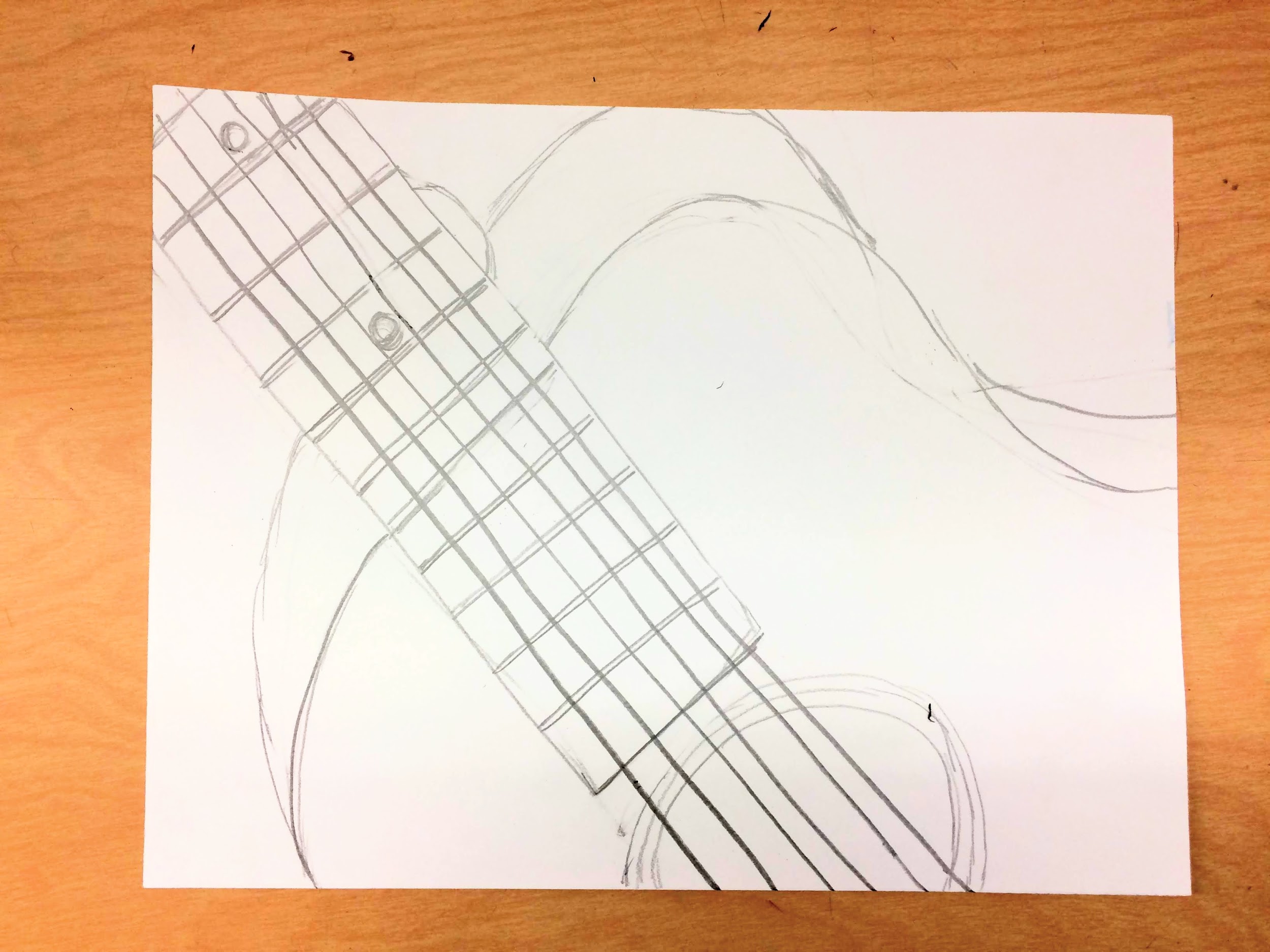 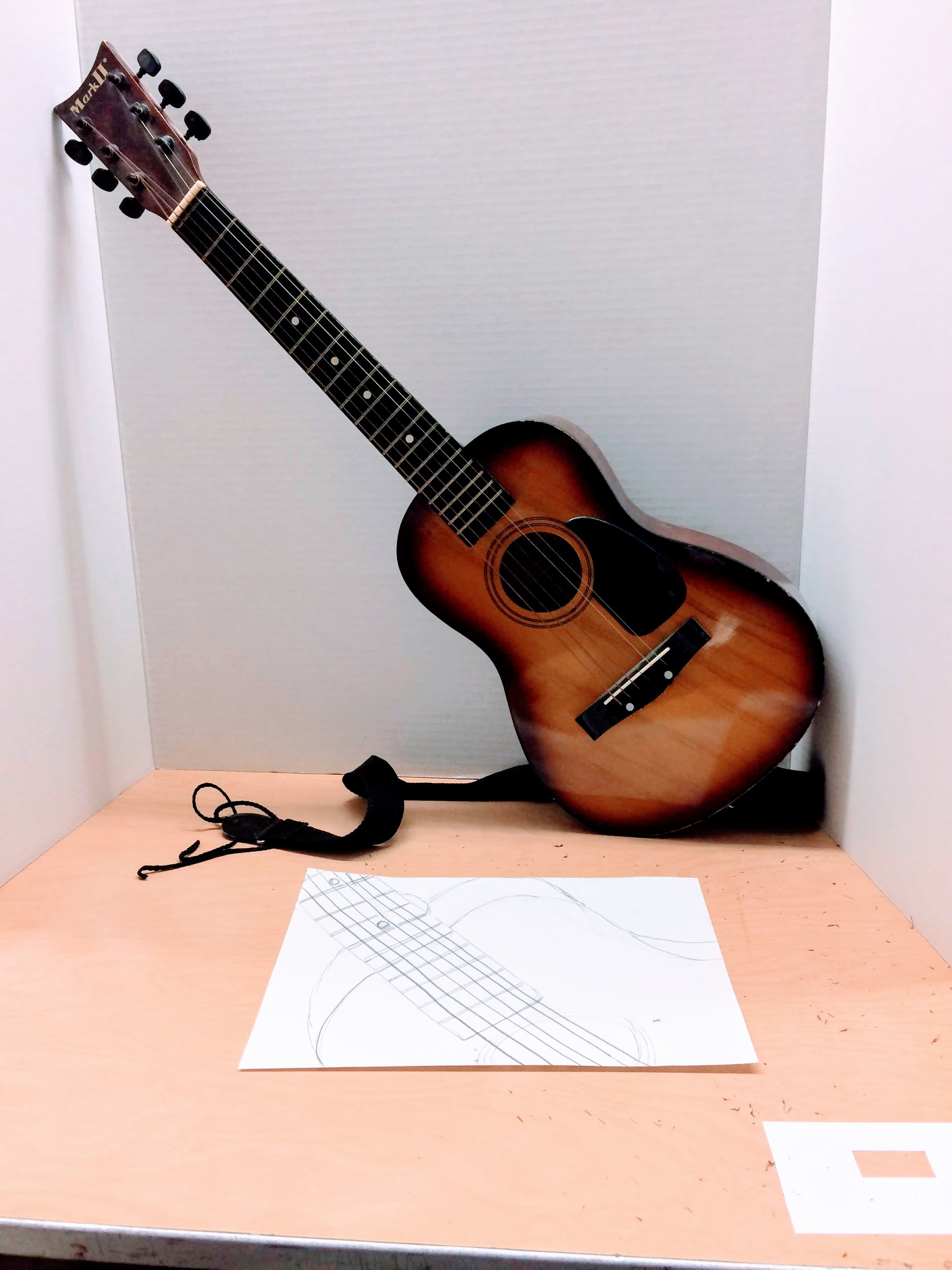 If you don’t have an actual instrument to observe, you can use a photograph or an image from the internet instead. You can even use your viewfinder on the photo to crop the image.
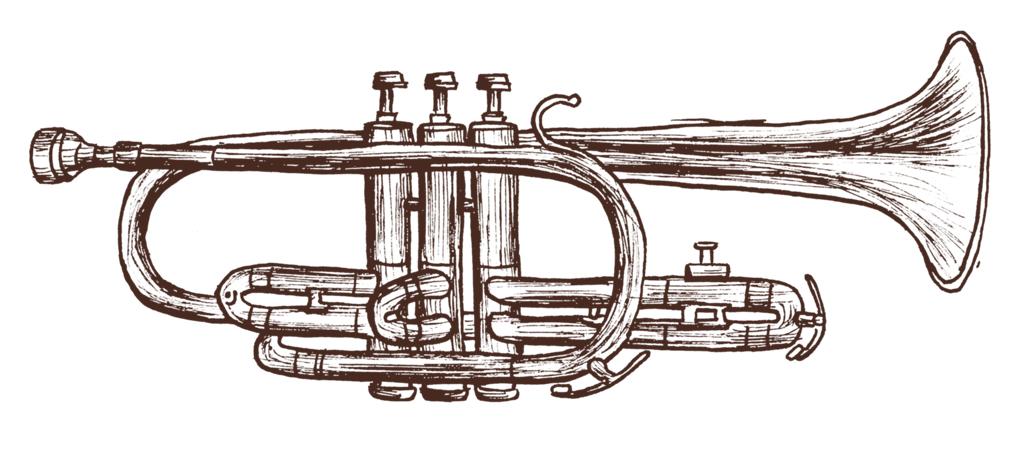 Share your still life!  
Email a photo or scan of your still life to Austin Opera- derck@austinopera.org.
Share on TWITTER @AustinOperaEd
Now it’s your turn to create a musical instrument still life. Arrange and observe your objects -- and then begin sketching. Have fun!